Integration Capacity AnalysisLimited Generation Profile  October 27, 2022
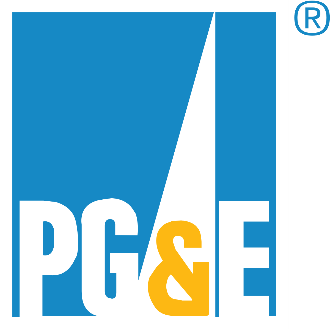 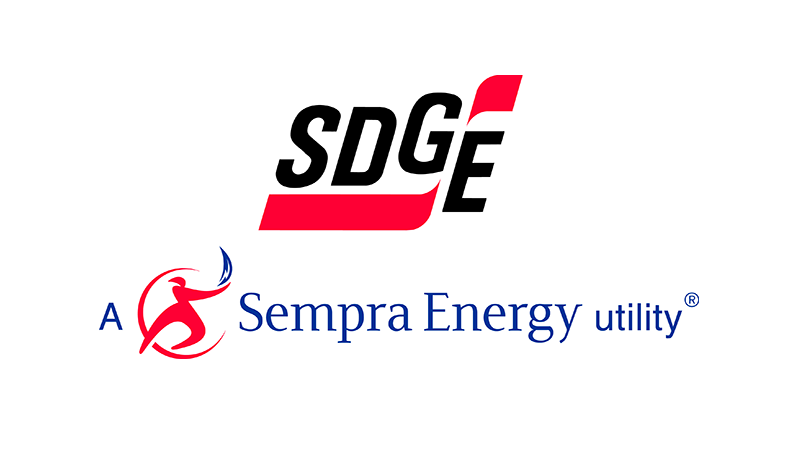 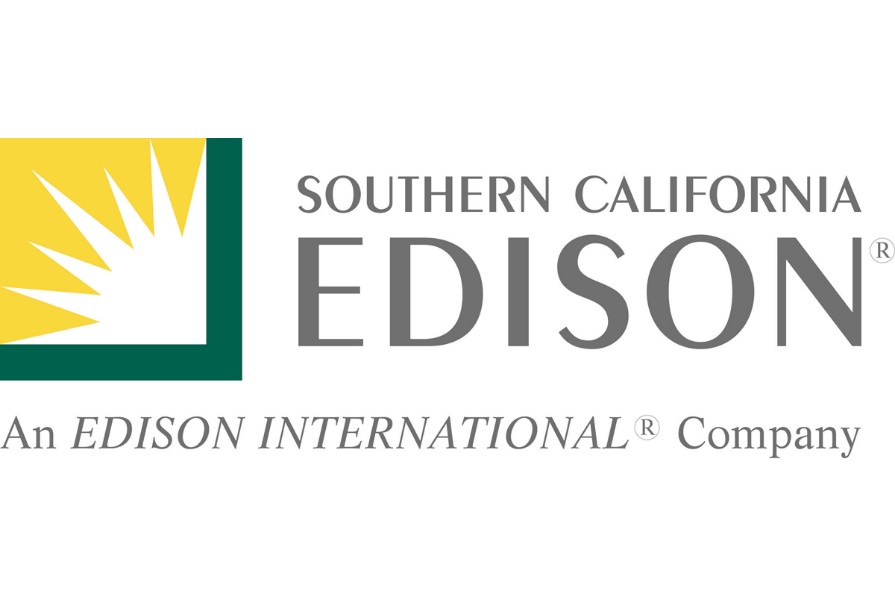 Agenda
Generation ICA Overview
Generation ICA Modeling Methodology
LGP and ICA Buffer
Q&A
2
Regulatory Background – DRP (High DER)
CPUC Decision (D.) 17-09-023:
Integration Capacity Analysis (ICA) to address the primary interconnection use case of aiding Distributed Energy Resource (DER) developers in identifying interconnection locations where projects are less likely to trigger distribution upgrades and providing ICA data that can be relied upon to streamline Rule 21 interconnection.
The Distribution Resources Plan (DRP) proceeding was responsible for the methodological development of ICA and the publication of ICA data and maps.
Currently, ICA is ruled under High DER Proceeding. 
IOUs update their ICA portals and data on a monthly basis.
3
ICA Criteria & Methodology
Steady State Voltage
Amount of generation which can be installed without causing primary voltage to result in a deviation from Rule 2 limits at the customer premise. Rule 2 customer service voltage limits are 5% of the nominal voltage (i.e. 114-126 V on a 120 V base).
No additional buffer values are built into the ICA prior to publication.
Thermal
Cable, conductor, and equipment ratings establish the thermal limits. In cases where the ICA results exceed circuit or substation transformer bank ratings, the ICA results will be reduced to the circuit or substation transformer bank rating.
Voltage Variation
Amount of generation which can be installed without causing unacceptable variation in voltage levels.
Protection
Checks for minimum fault level
Reverse Power Flow
Checks for reverse power flow through substation transformer and operational flexibility
Uniform Generation ICA
The uniform Gen ICA results represent the maximum uniform generation at the point of interconnection without violating the thermal, voltage variation, protection, steady state voltage criteria, and reverse power flow.
4
ICA Iterative Methodology
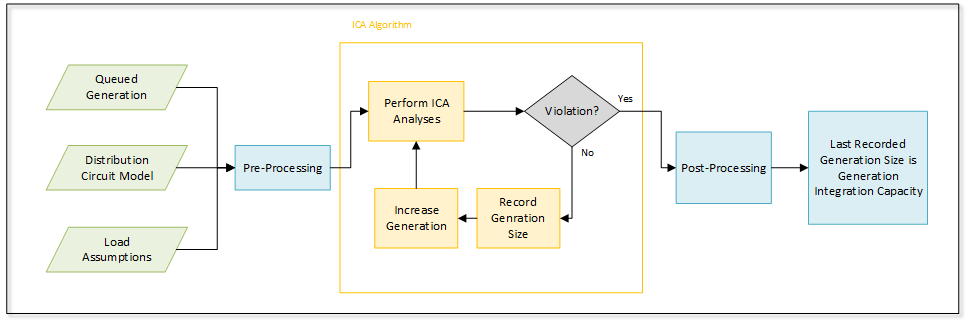 5
Rule 21 Use Cases with Gen ICA
Rule 21 Screen M Use Case
All Interconnecting DERs to be evaluated against the ICA values as a part of Screen M 
Rule 21 Limited Generation Profile Use Case
Allow Interconnecting DER to Be Evaluated and Operate Under Limited Generation Profile. This proposal would Modify interconnection procedures to allow a DER customer to submit a “Limited Generation Profile” as part of their Interconnection Application, require that customer to enable generation profile limiting functionality, and allow utility limited future opportunity to alter that profile if circumstances warrant
Limited Generation Profile (LGP) would be applied when requested by the interconnecting DER customer
6
Limited Generation Profile
As shown on the graph, the GF Net export is 2.0 MW which is higher than 1.14MW (lowest ICA-SG value in the ICA-SG profile). Customer can choose to request using LGP to operate within the lower limits of April, September and October.
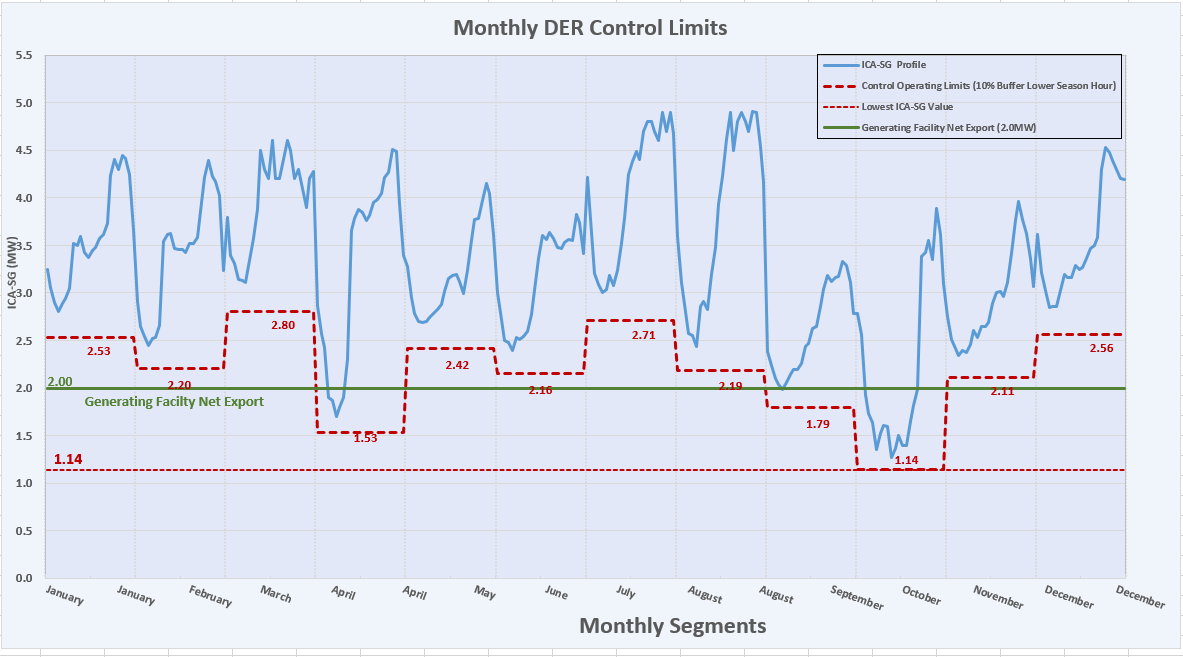 January     February      March         April           May            June            July            August    September  October  November  December   
                                                                                        Monthly Schedule
7
8
Q&A and Discussions